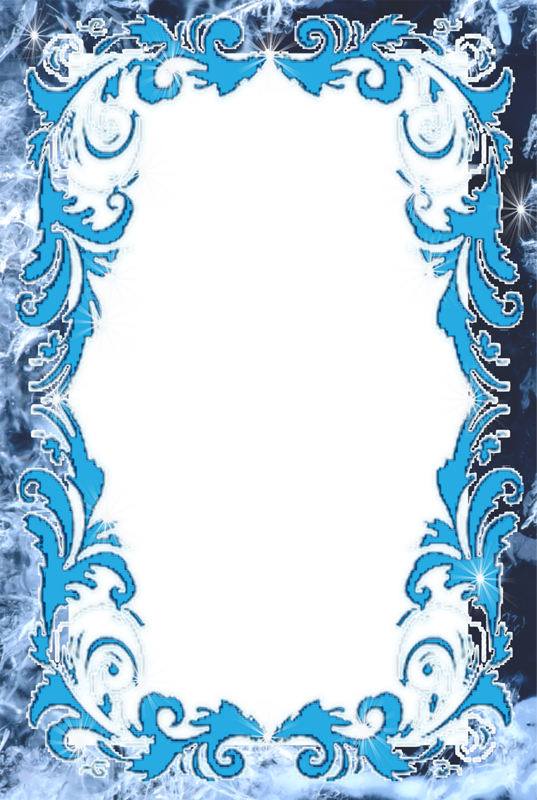 МДОУ №11 г. Фрязино

Презентация на тему: 

«Поможем птицам зимой»

воспитатель: Глазкова Татьяна Юрьевна 




Январь 2021
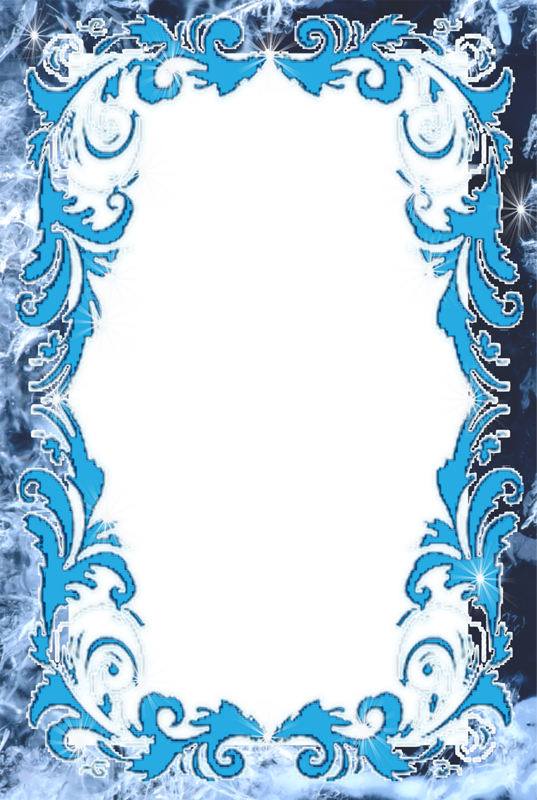 Цель: 

формировать у детей обобщенное 
представление о зимующих птицах; 
развивать познавательный интерес у детей 
к жизни зимующих птиц; 
воспитывать заботливое отношение к птицам, 
желание помогать им в трудных зимних условиях.
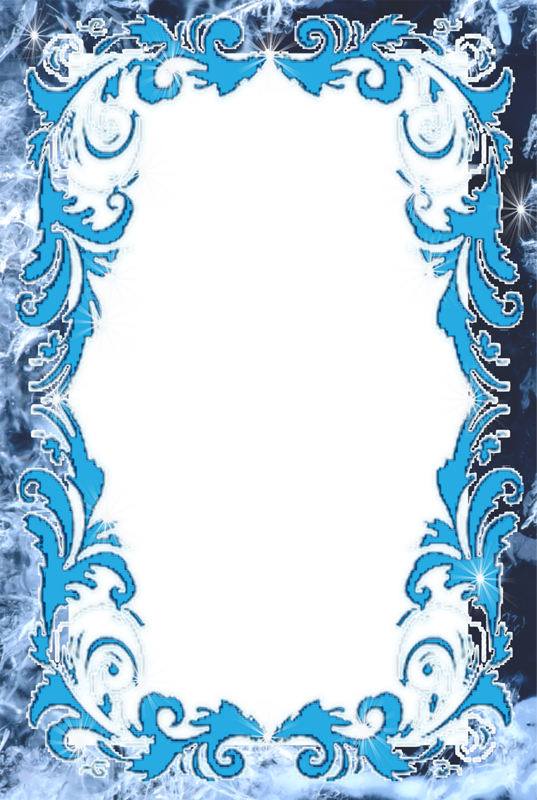 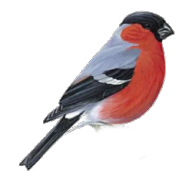 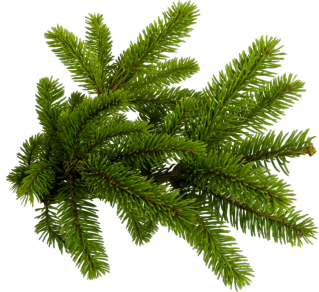 Начинается урок,
Он пройдет ребята в прок,
Постарайтесь все понять, 
Интересное узнать.
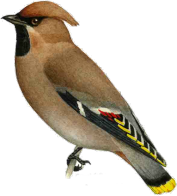 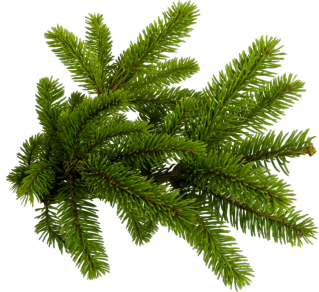 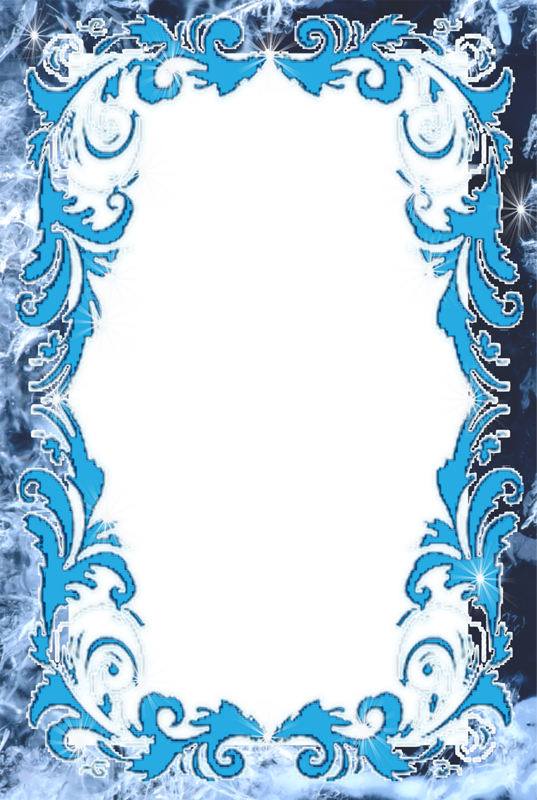 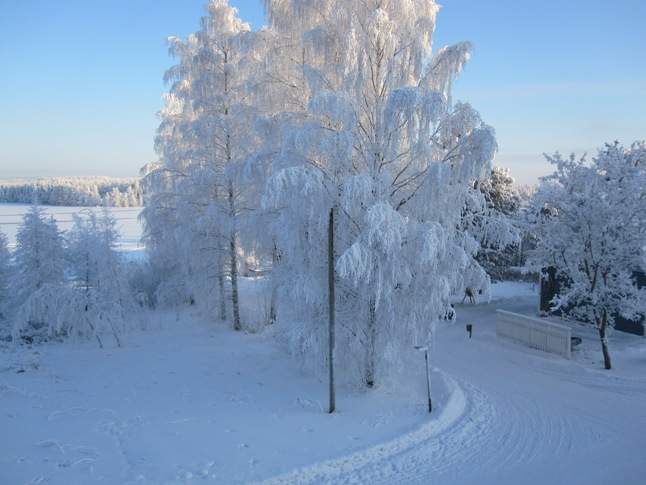 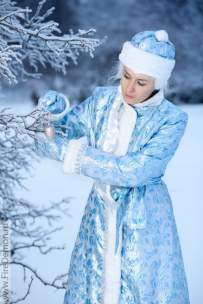 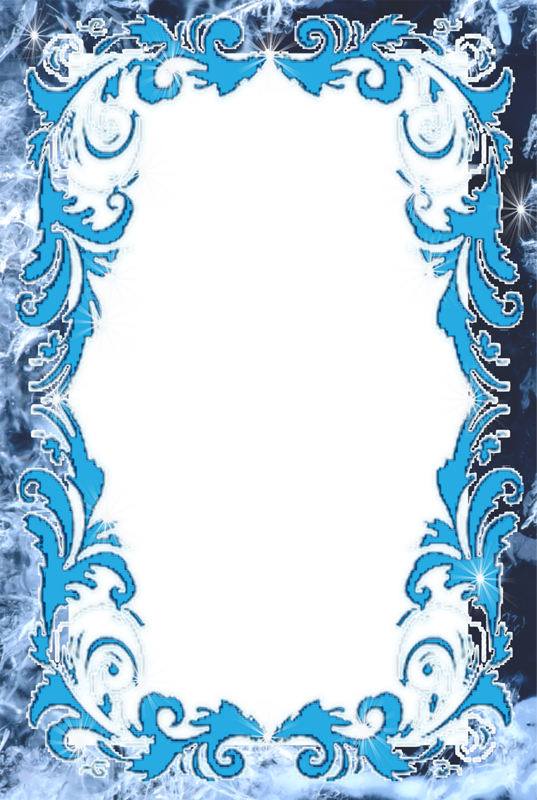 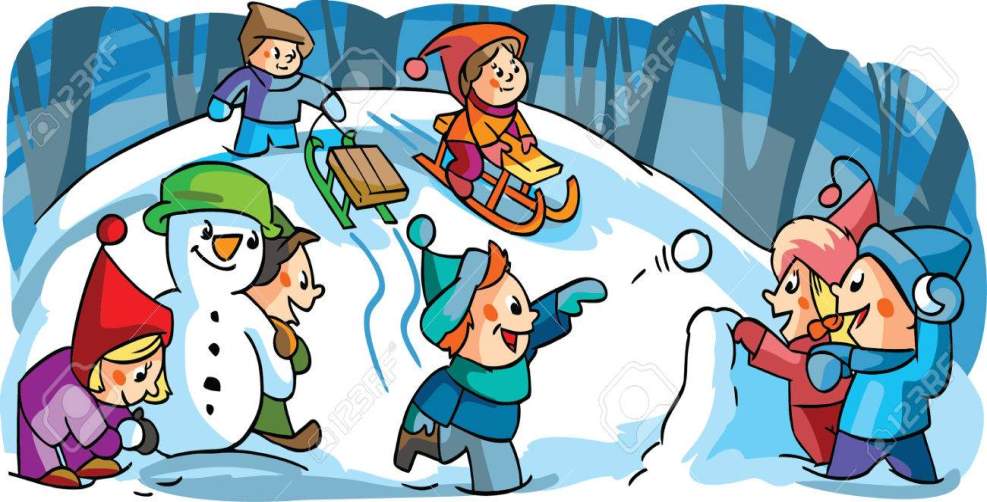 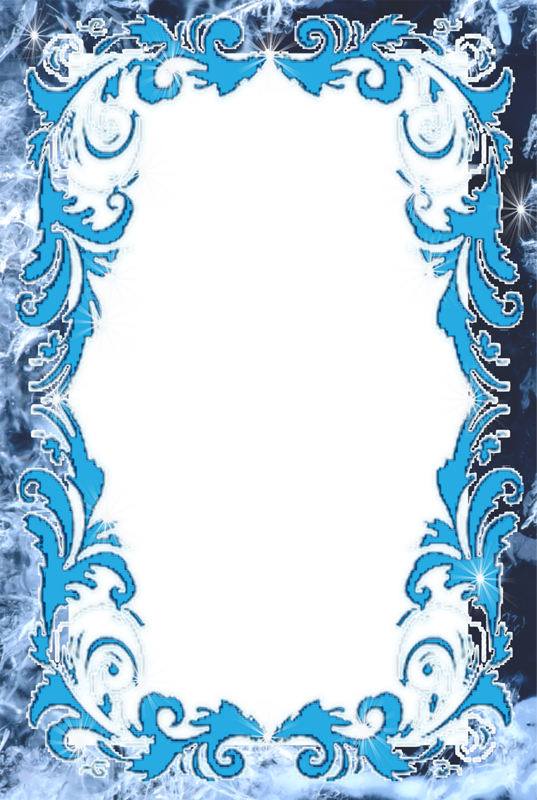 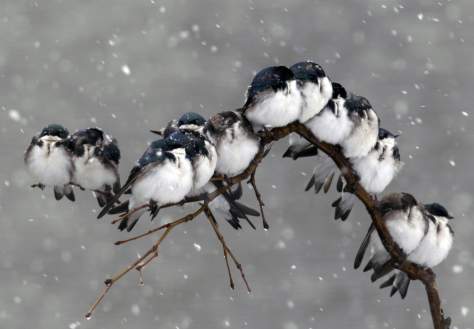 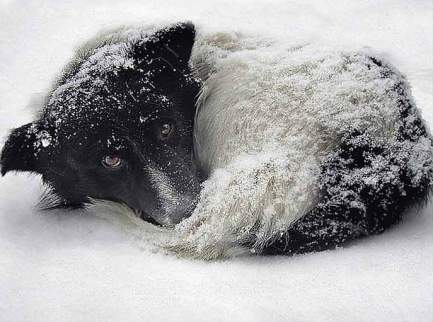 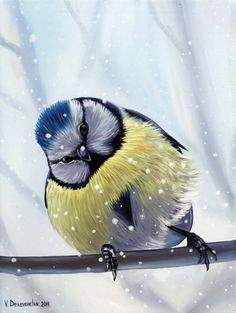 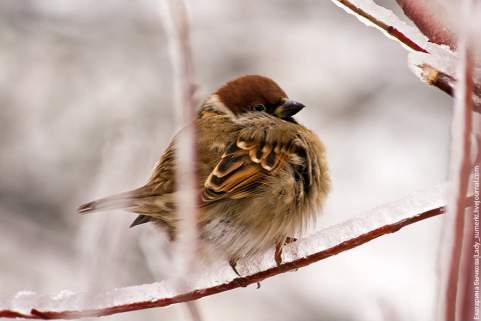 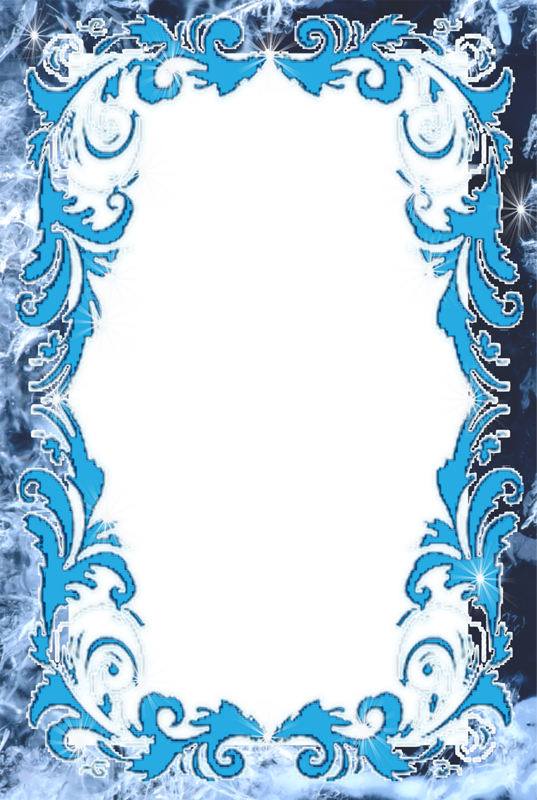 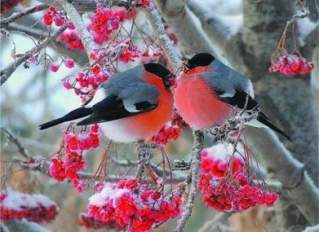 Как зимой 
помочь птицам ?
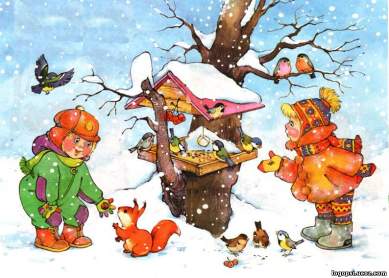 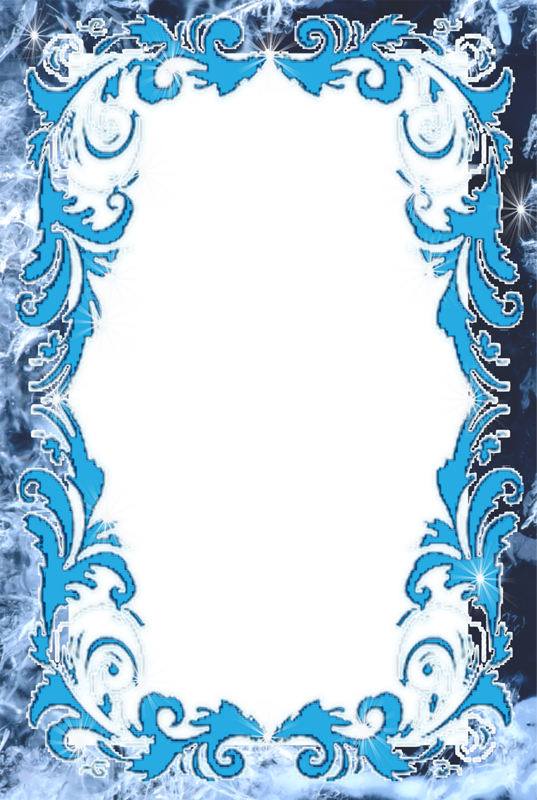 Перелётные птицы
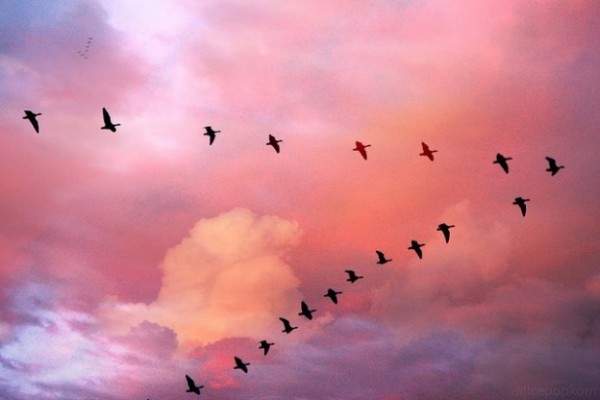 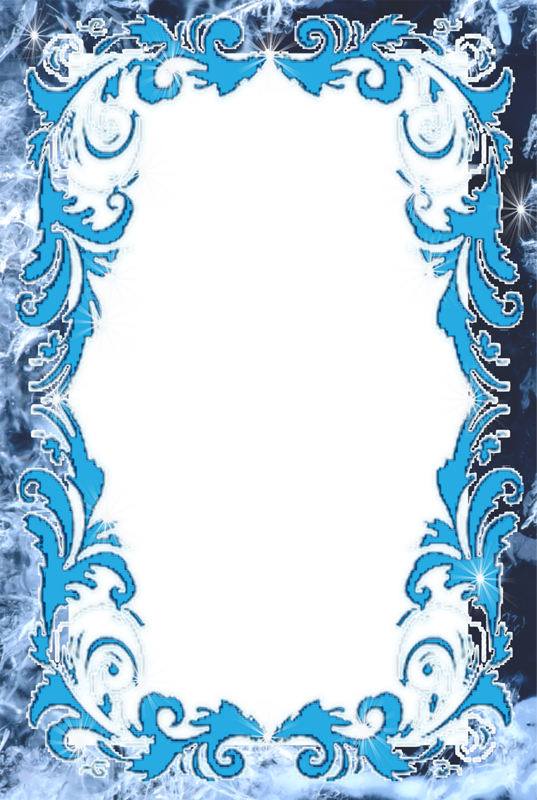 Зимующие птицы
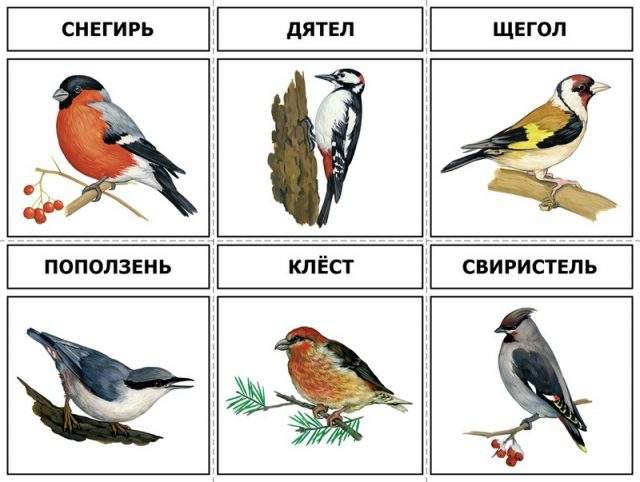 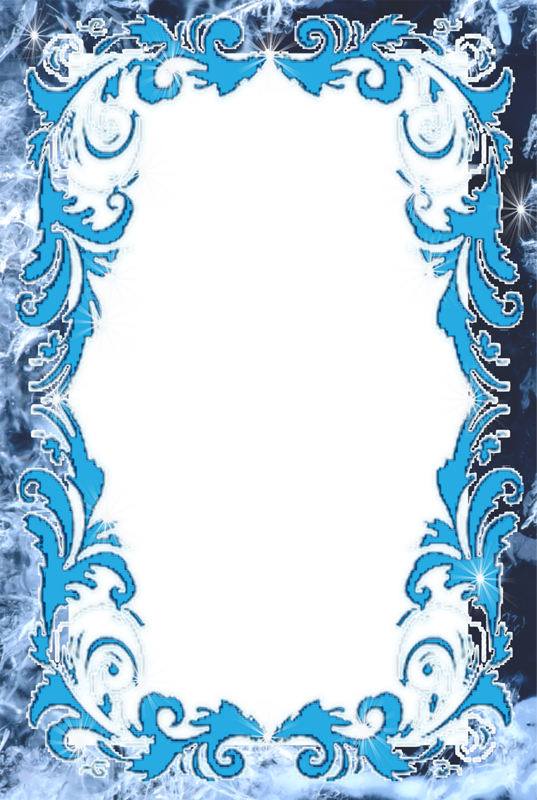 Эта маленькая пташкаНосит серую рубашку,Подбирает быстро крошкиИ спасается от кошки.
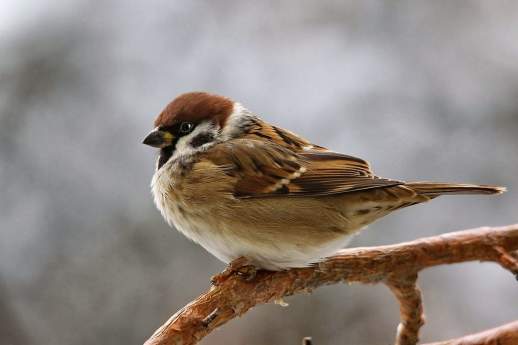 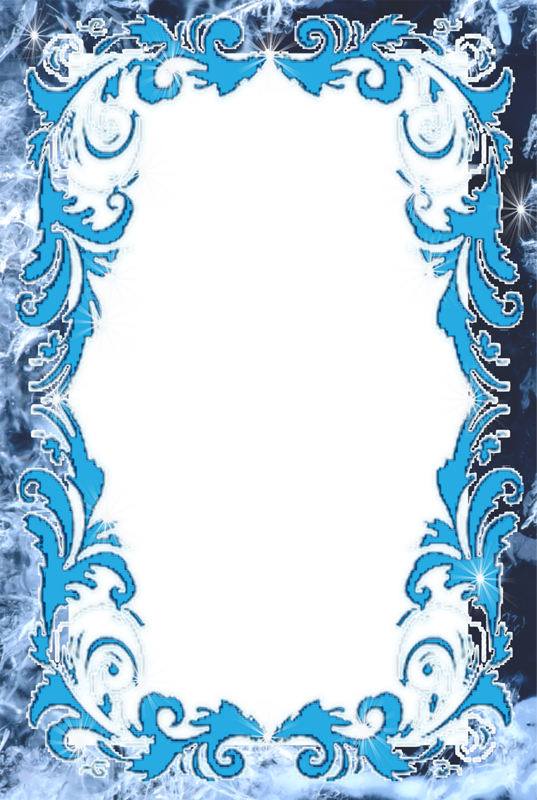 С желтой грудкой у окошка,Собирает шустро крошки,Отгадайте что за птица?Называется …
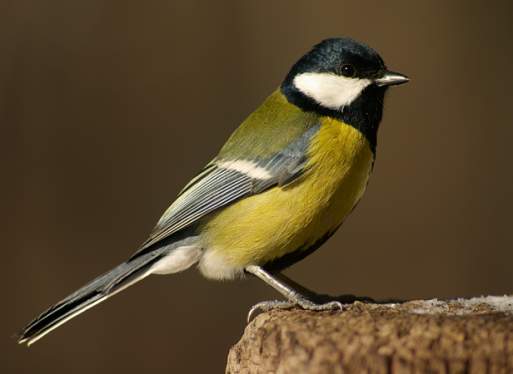 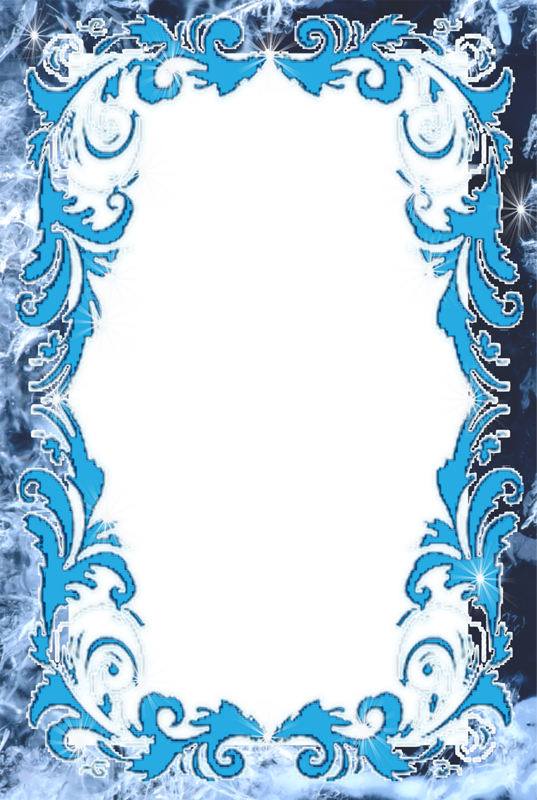 Чернокрылый,КрасногрудыйИ зимой найдет приют:Не боится он простуды- С первым снегомТут как тут!
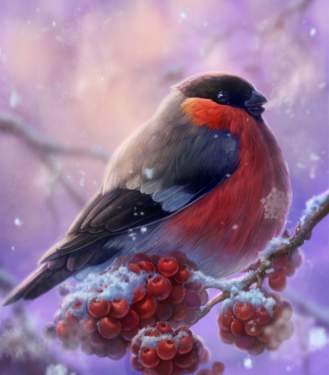 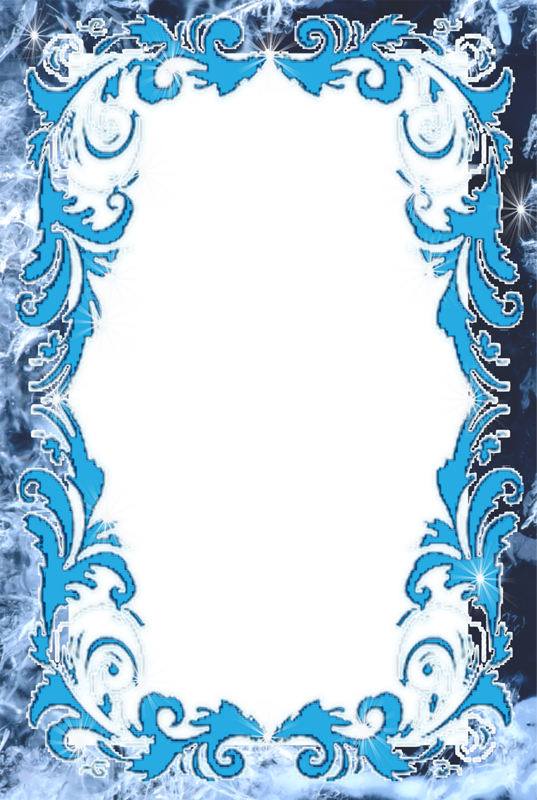 Только я из птиц, признаться,
В зной, морозы и пургу
По стволу передвигаться
Головою вниз могу.
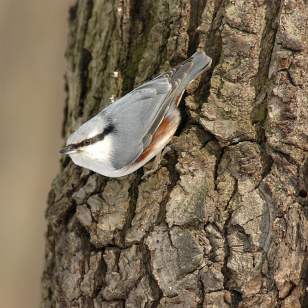 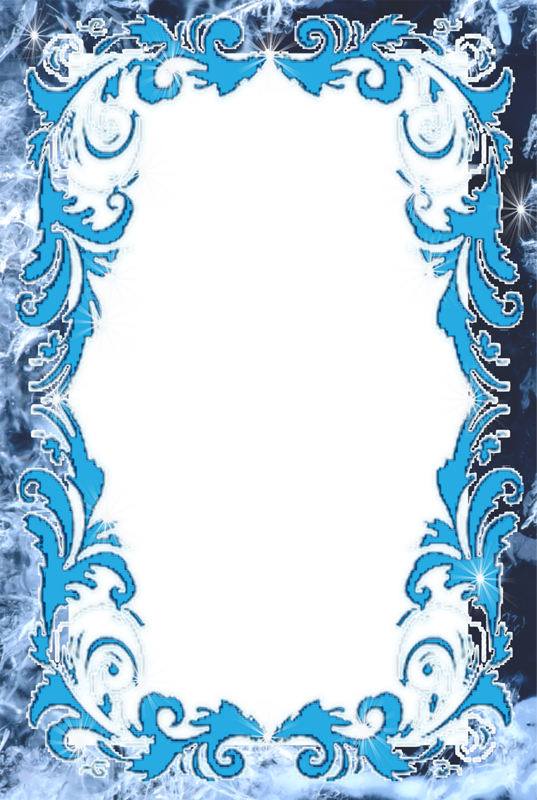 Хохолочек на головке.
Птица яркая. Так ловко,
Будто дует кто в свирель,
Распевает ...
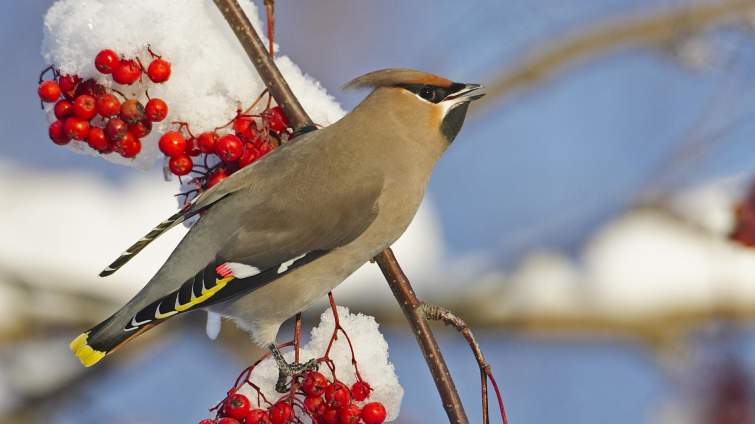 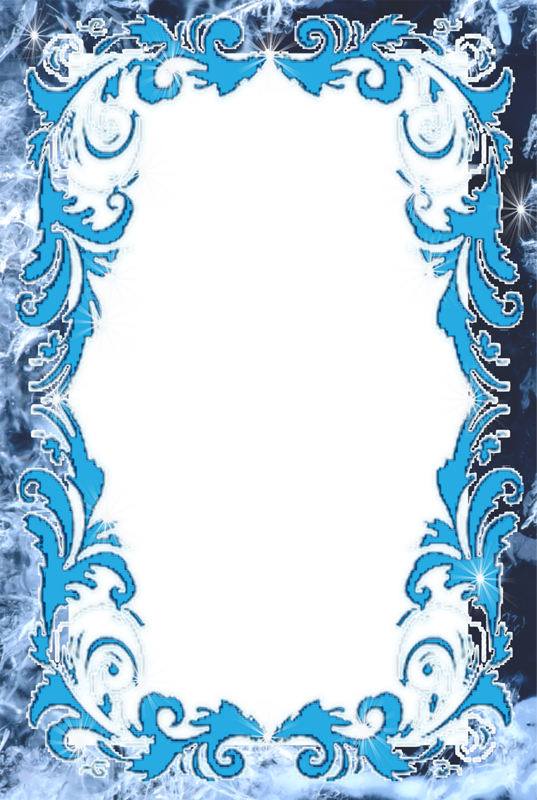 Игра «Узнай кто -это»
.
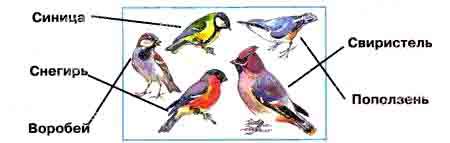 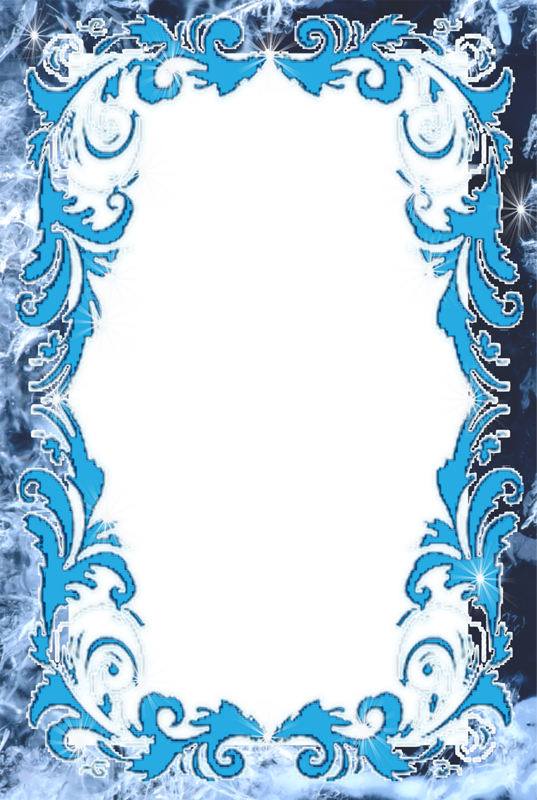 Из 10 птиц выживают только 2.
Сколько птиц погибают зимой?
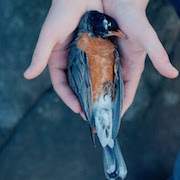 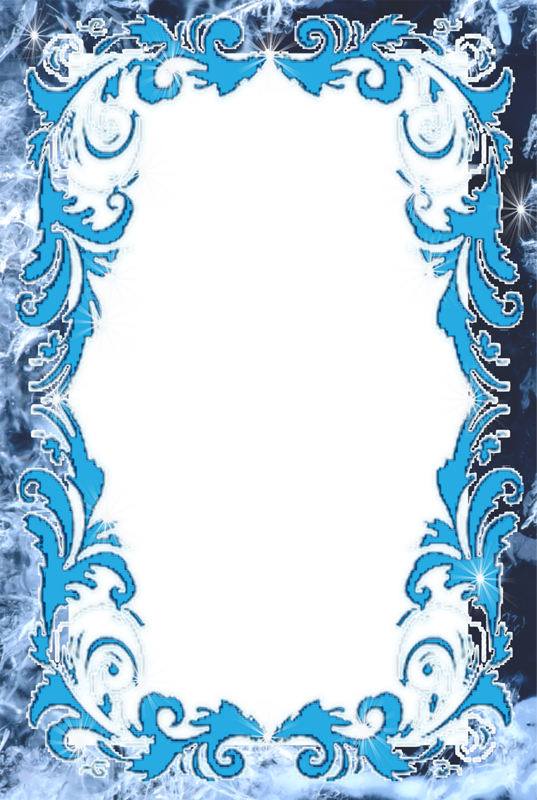 Кормушки
для
птиц
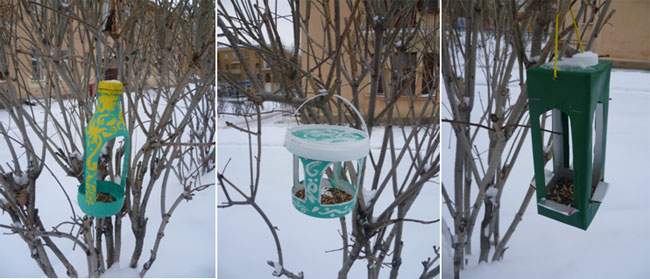 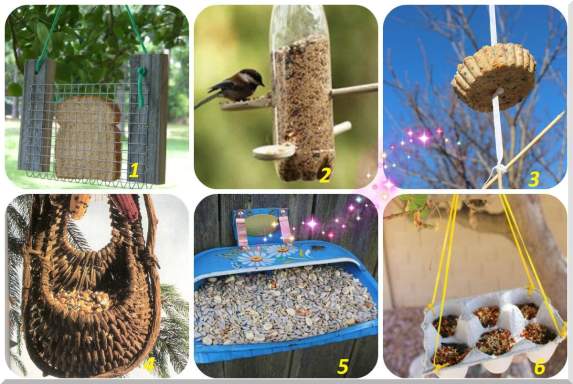 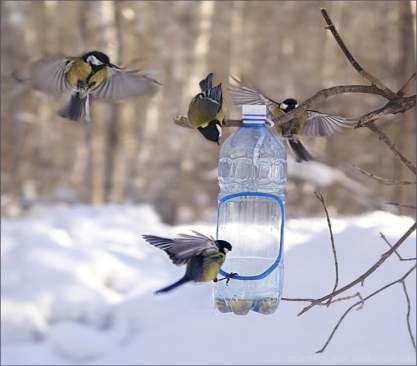 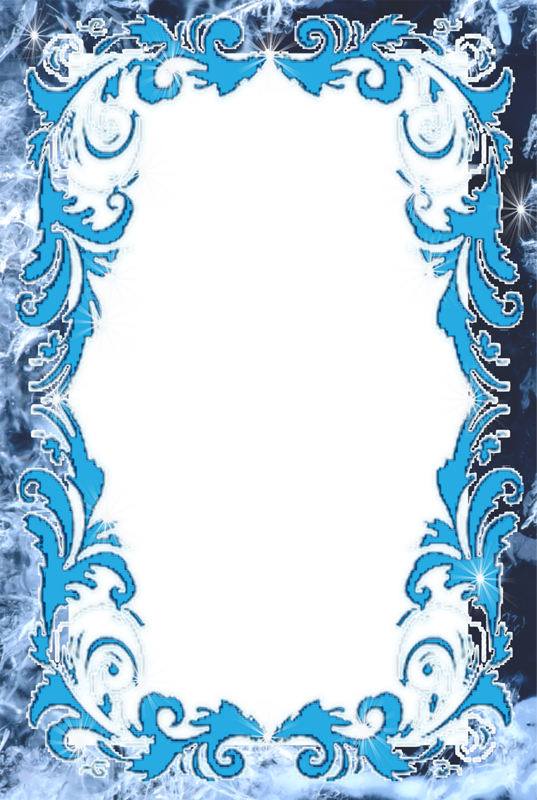 Практическая работа
«Кормушка для птиц»
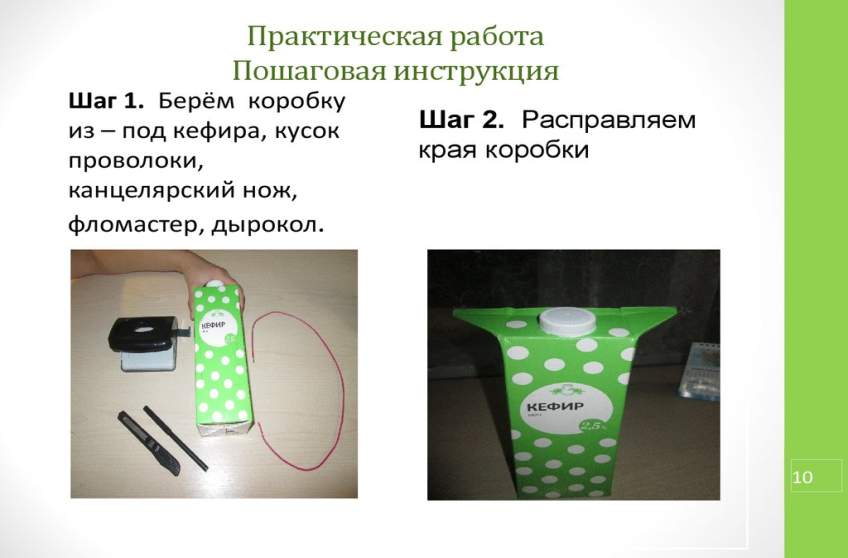 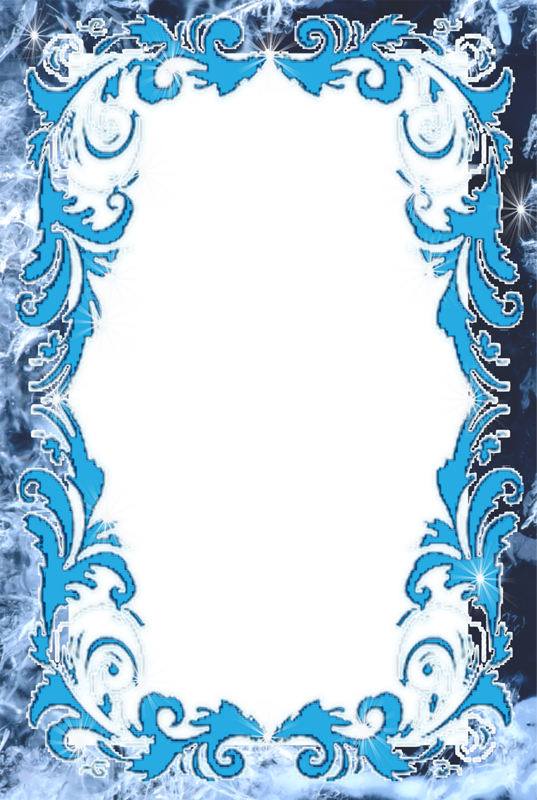 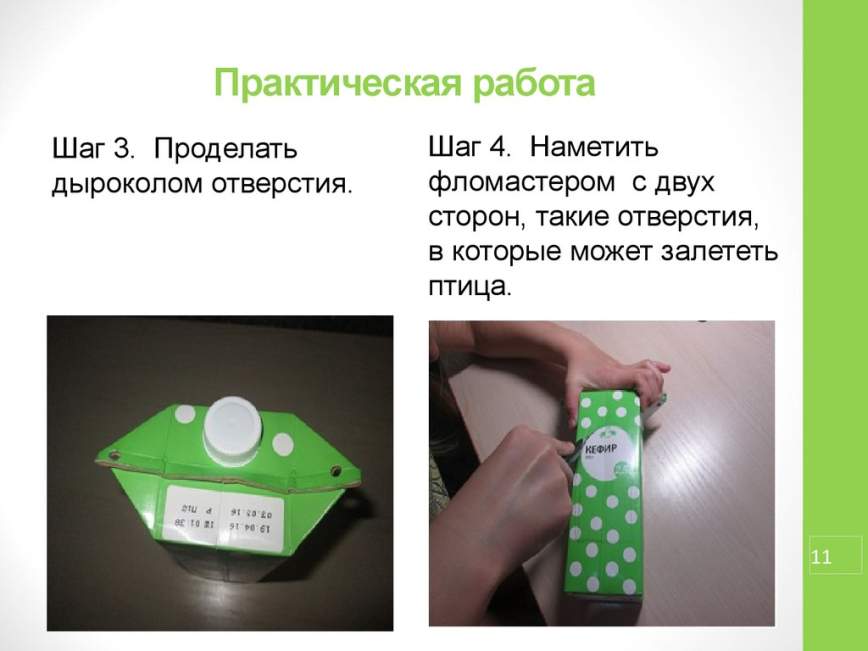 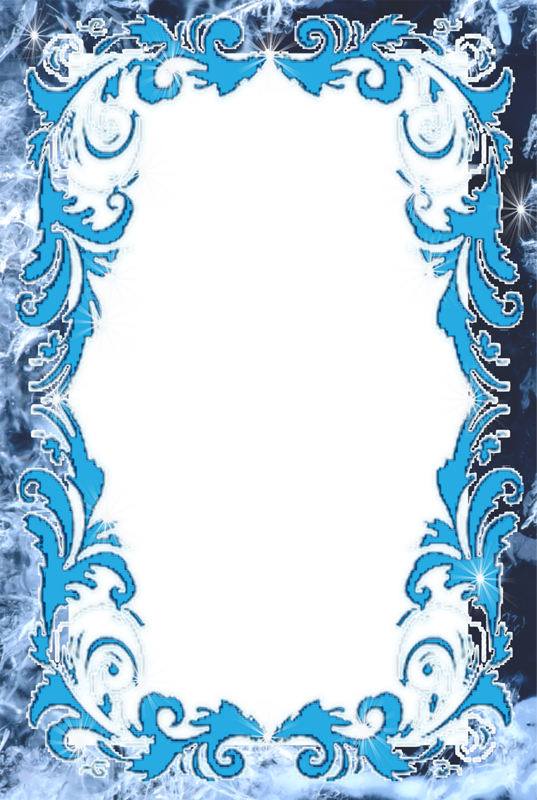 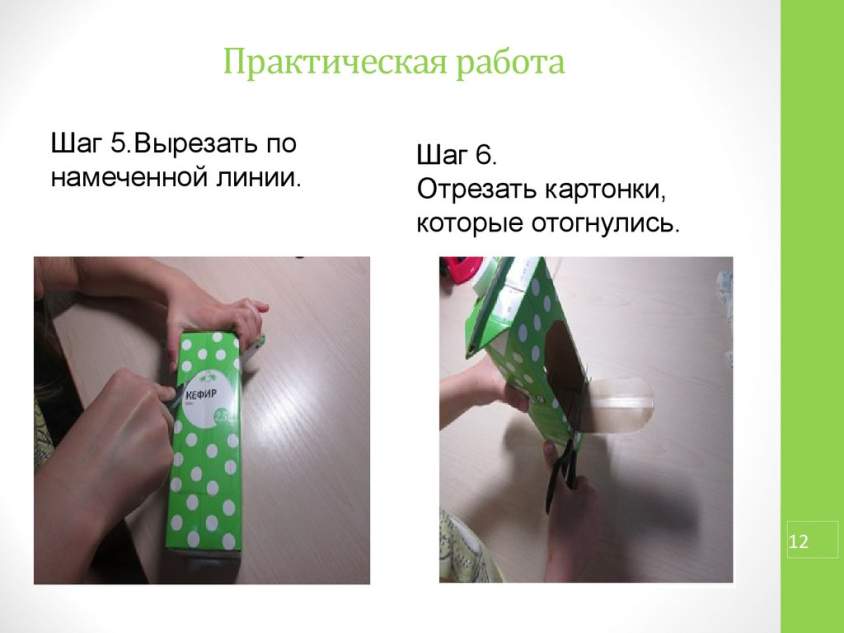 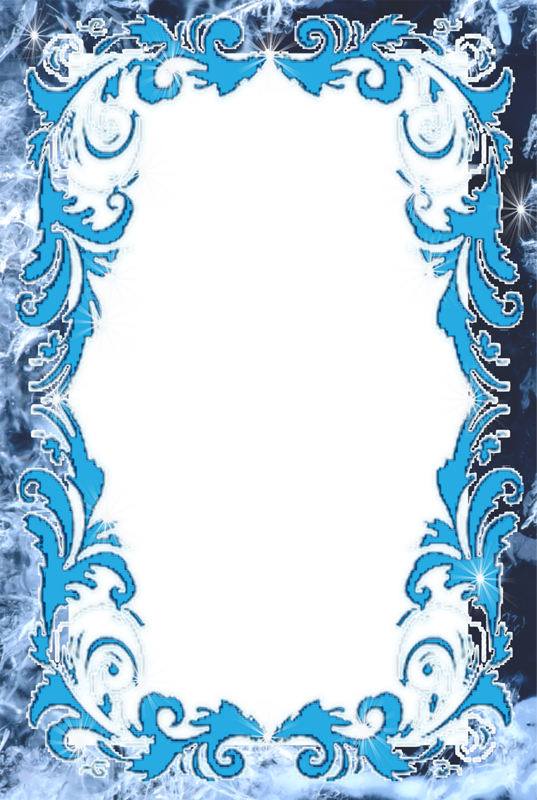 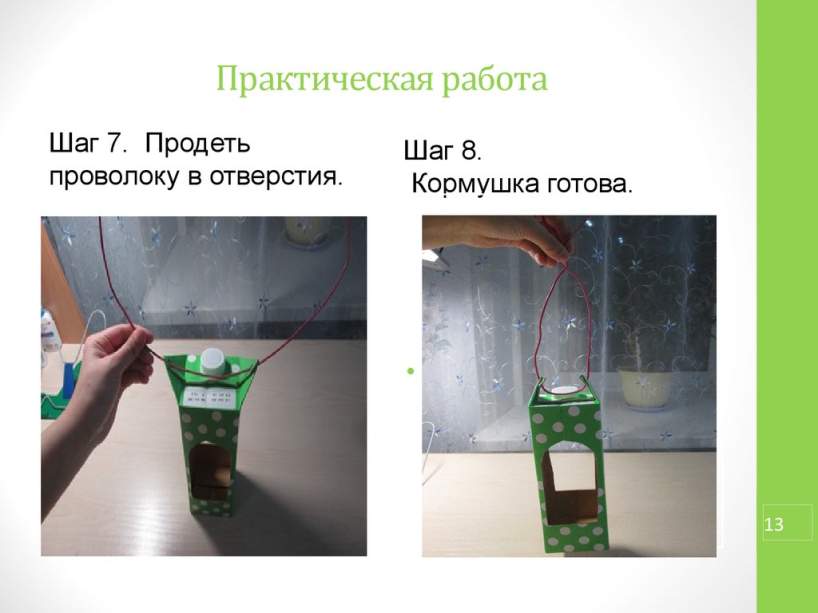 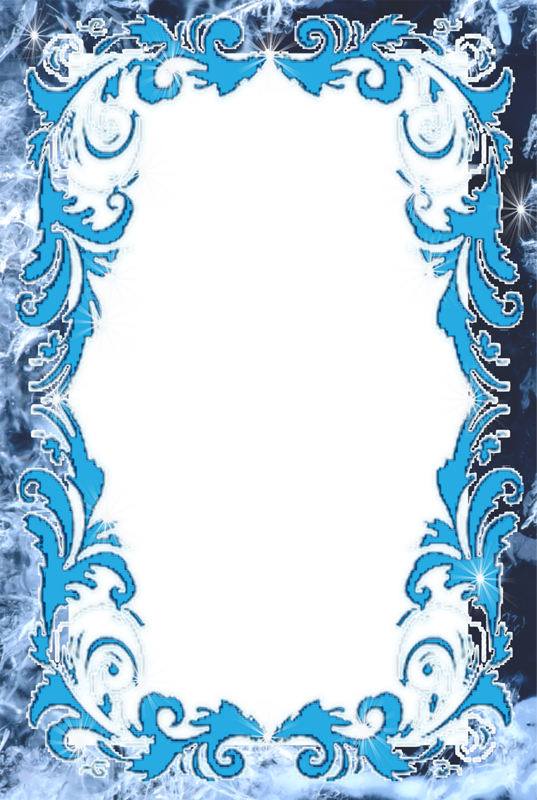 Физминутка
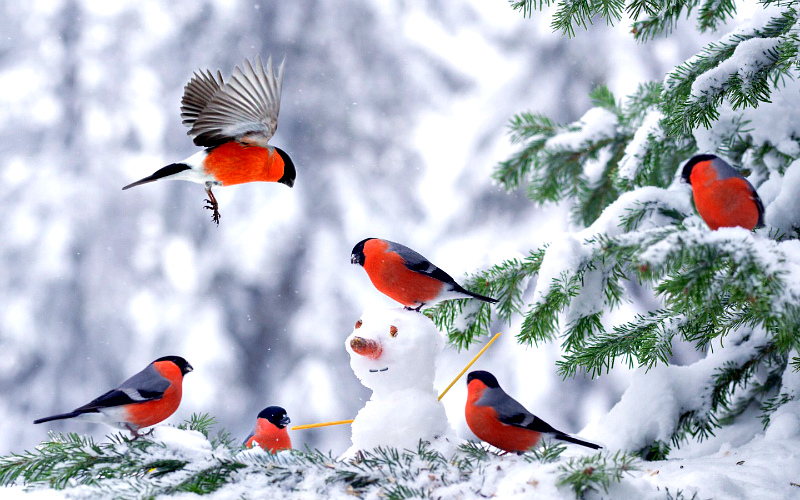 Маленькие птички, 
Птички-невелички,
По лесу летают,
Песни распевают. 
Буйный ветер налетел, Птичек унести хотел.
Птички спрятались в дупло 
Там не тронет их никто.
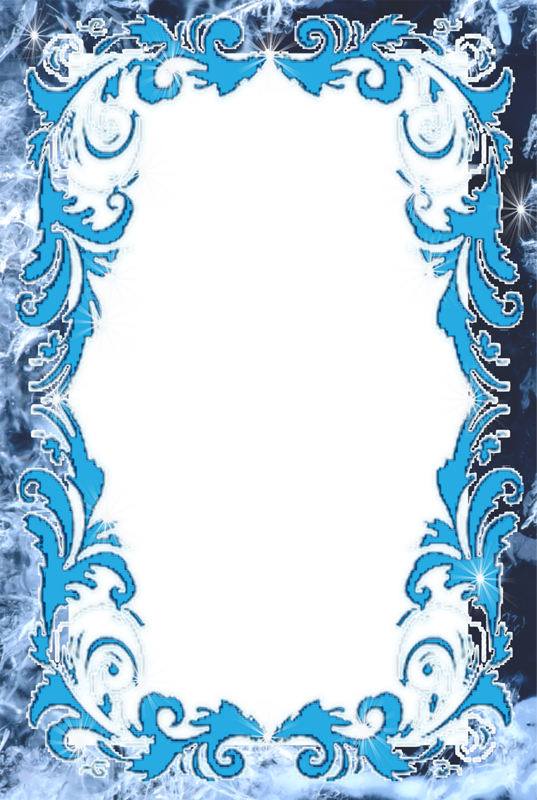 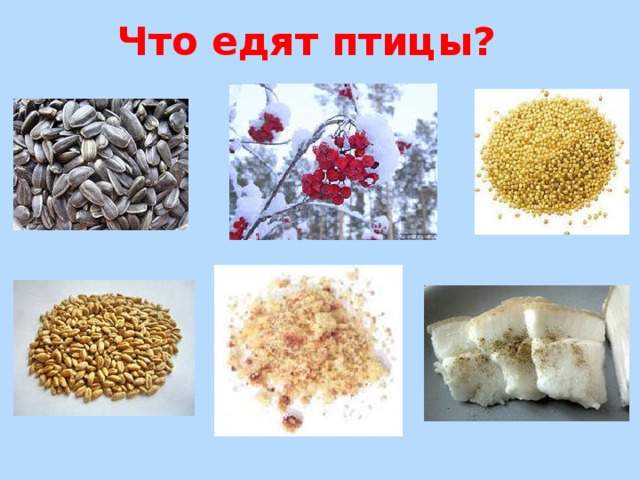 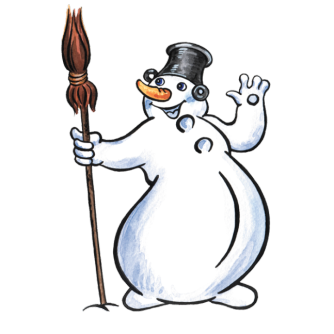 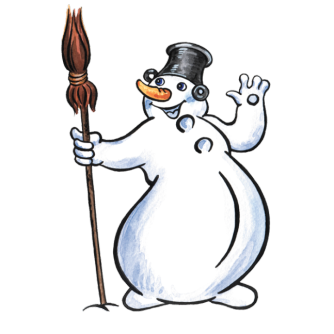 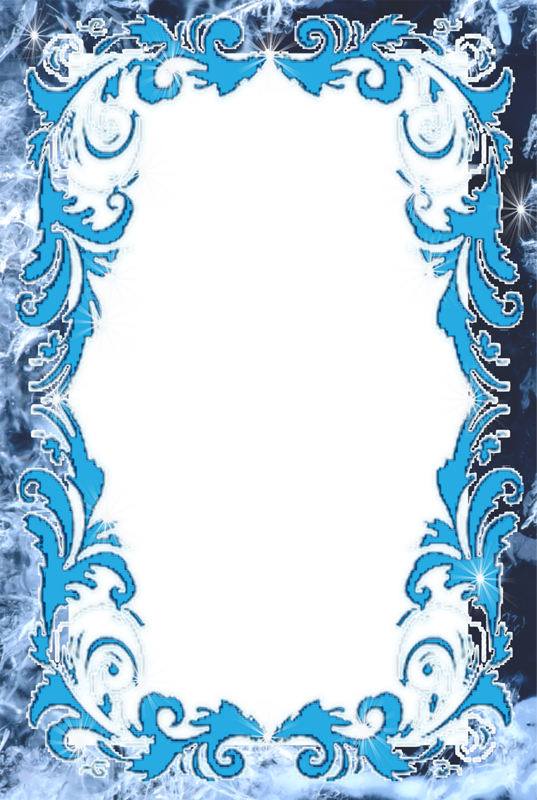 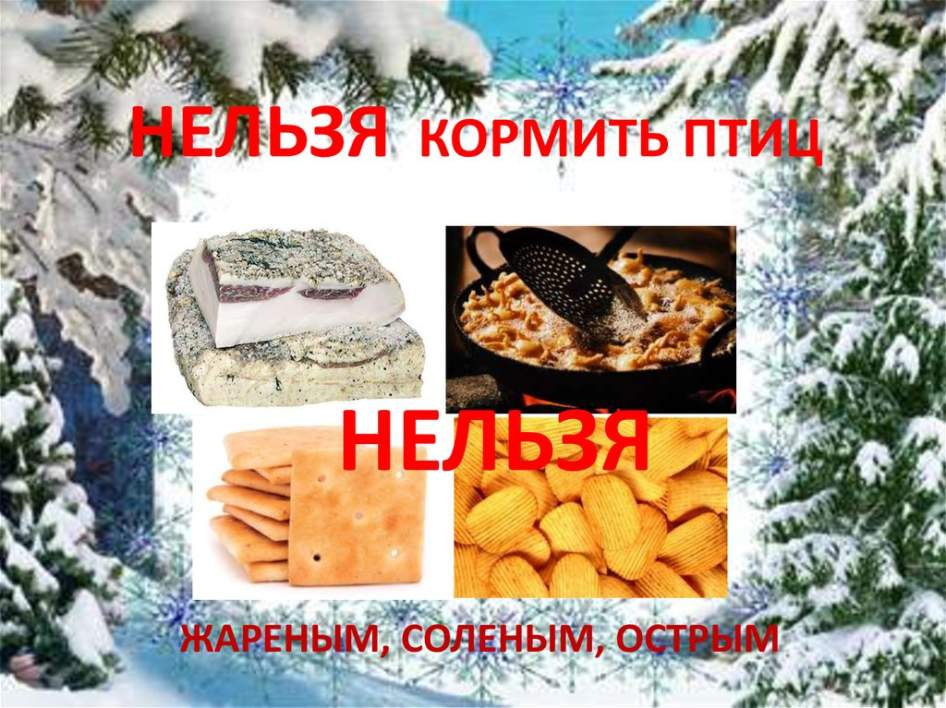 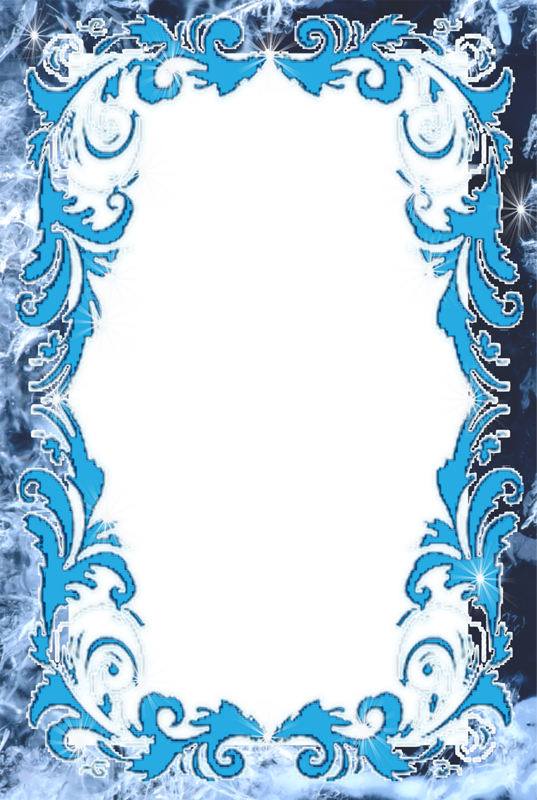 Покормите птиц зимой!
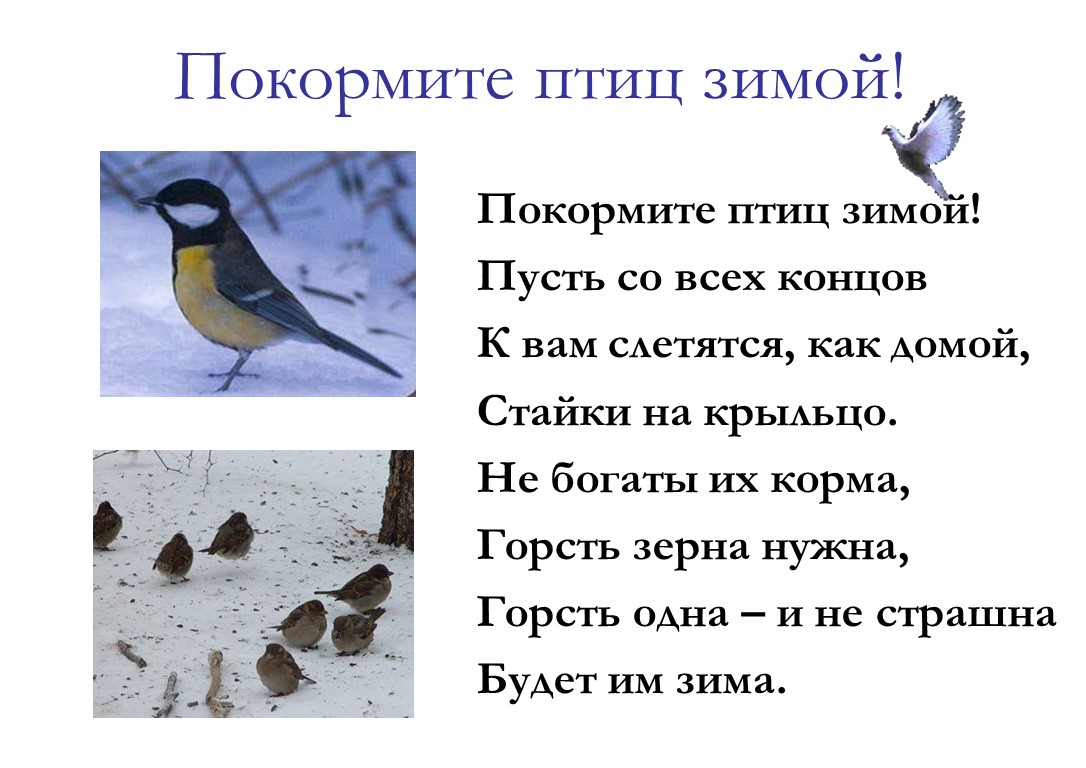 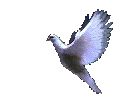 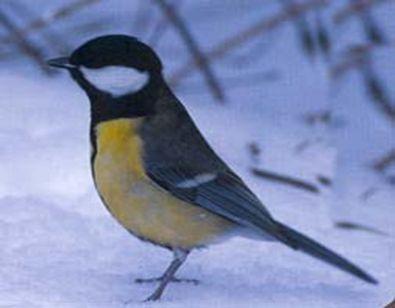 Покормите птиц зимой!
Пусть со всех концов
К вам слетятся, как домой,
Стайки на крыльцо.
Не богаты их корма,
Горсть зерна нужна,
Горсть одна – и не страшна
Будет им зима.
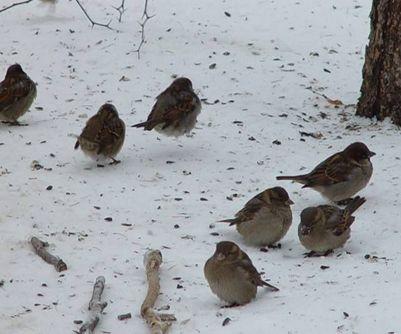 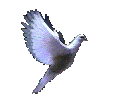 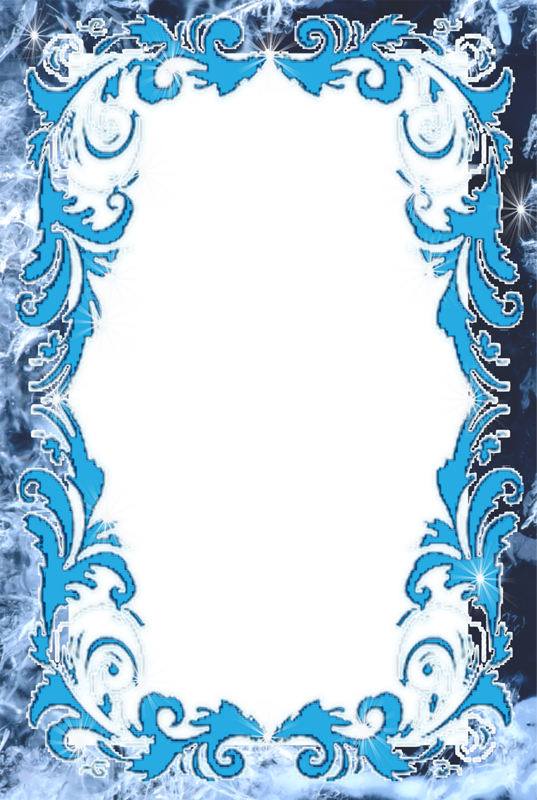 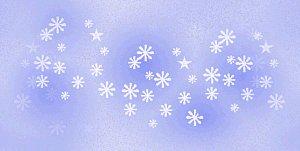 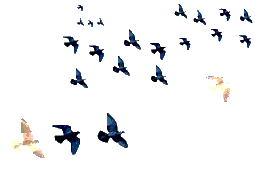 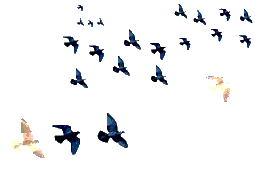 Подведём итоги:

Птицы - наши друзья! Они защищают растения от вредителей, украшают нашу природу, нуждаются в поддержке человека. Надо им помогать всегда! В нашем посёлке рядом с человеком зимуют воробьи, синицы, вороны, сороки, снегири. Зимуют не все птицы, а только приспособленные к выживанию в жёстких природных условиях. 
Вывод: надо их подкармливать. Возможно, если птиц постоянно подкармливать, то они не улетят в тёплые края и будут радовать нас своим присутствием.